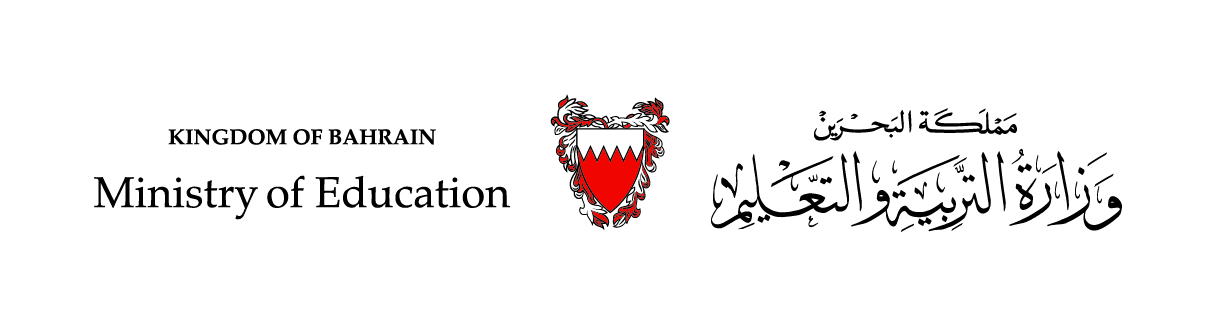 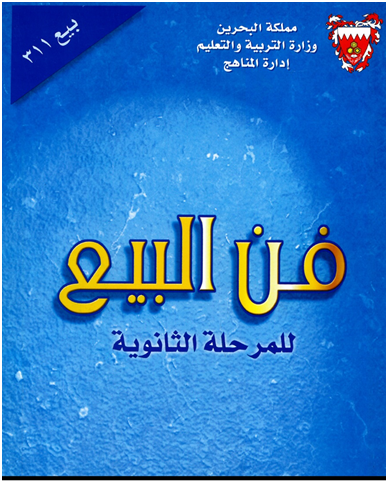 فن البيع  – بيع311
الوحدة الأولى - الفصل الأولالدرس الأول (فن البيع)
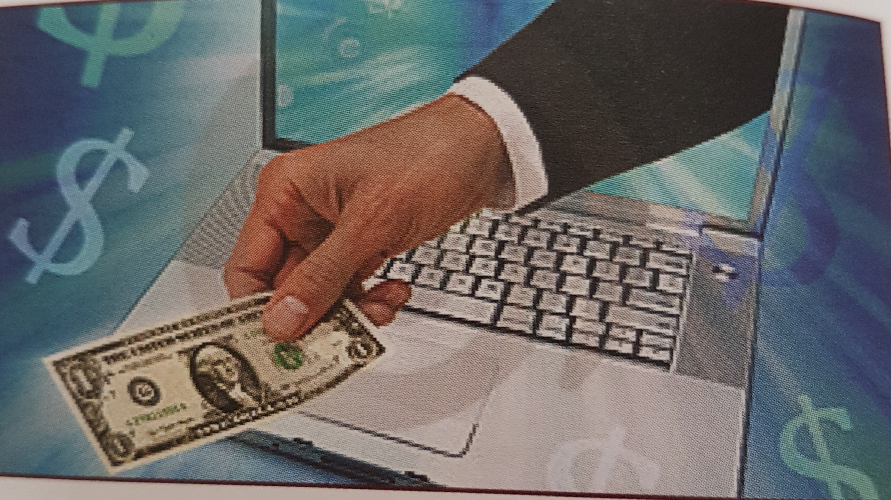 الصفحات 3 - 6
المرحلة الثانوية – المستوى الثاني أو  الثالث
الفصل الدراسي الثاني -2020 /2021م
بيع 311
فن البيع
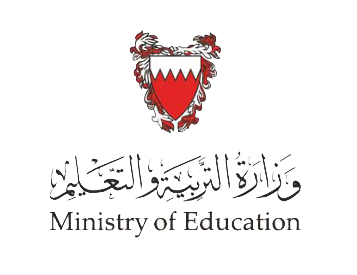 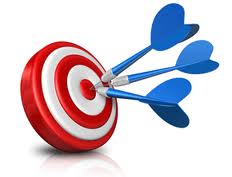 أهـداف الدرس
يتوقع من الطالب بعد دراسة هذا الدرس أن:
توضح لماذا تدرس فن البيع.
تعرف على فن اليع.
يميز بين العلم والفن.
تشرح خطوات البحث هم وظيفة في مجال البيع.
وزارة التربية والتعليم – الفصل الدراسي الثاني 2020-2021م
بيع 311
فن البيع
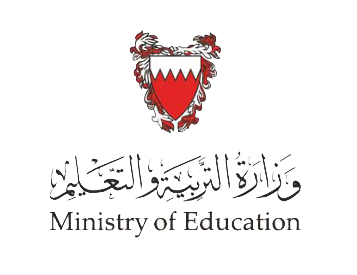 لماذا ندرس فن البيع؟
يعتبر فن البيع في جوهره دراسة للناس وكيفية التعامل معهم.
أي اننا في حياتنا اليومية نحتاج لمهارة التعامل مع الآخرين في جميع المجالات.
وزارة التربية والتعليم – الفصل الدراسي الثاني 2020-2021م
بيع 311
فن البيع
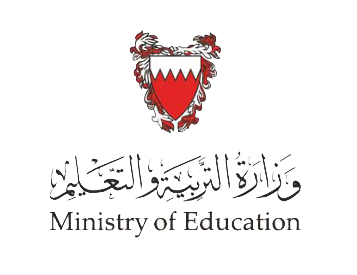 أمثلة توضيحية
الأب مع أفراد الأسرة يتعامل مع الأم غير تعامله مع الأبناء.
تعامل المعلم مع الطالب.
تعامل الطبيب مع المريض.
تعامل المهندس مع عملائه.
وزارة التربية والتعليم – الفصل الدراسي الثاني 2020-2021م
بيع 311
فن البيع
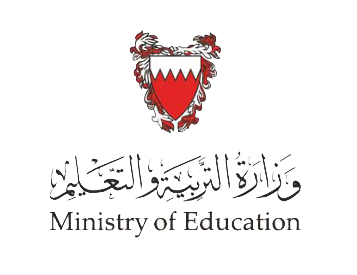 لذلك نستنتج أن:
"كل عمل إنما هو بيع" 
و
"كل موظف بائع"
من خلال مهارة التعامل وكسب الآخرين
وزارة التربية والتعليم – الفصل الدراسي الثاني 2020-2021م
بيع 311
فن البيع
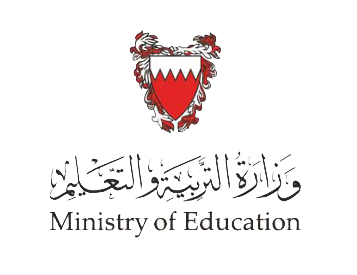 وقفة تقويمية
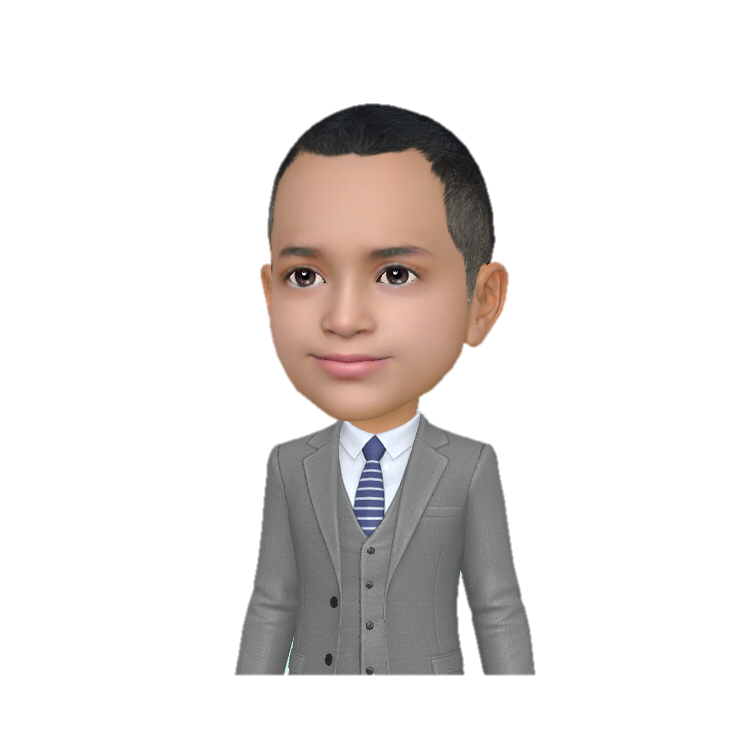 لماذا ندرس فن البيع 
يا أستاذ؟
الإجابة
وزارة التربية والتعليم – الفصل الدراسي الثاني 2020-2021م
بيع 311
فن البيع
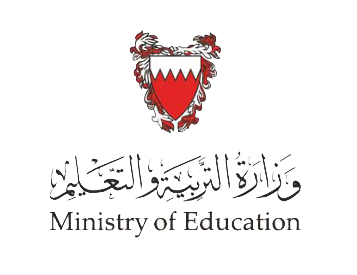 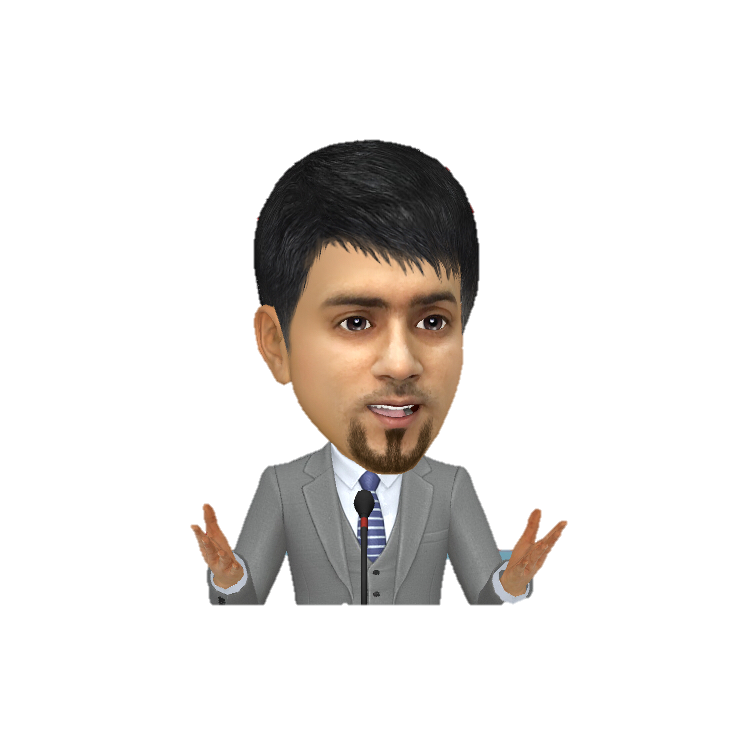 تفضل الإجابة يا محمد
يعتبر فن البيع في جوهره دراسة للناس وكيفية التعامل معهم.
أي إننا في حياتنا اليومية نحتاج لمهارة التعامل مع الآخرين في جميع المجالات.
وزارة التربية والتعليم – الفصل الدراسي الثاني 2020-2021م
بيع 311
فن البيع
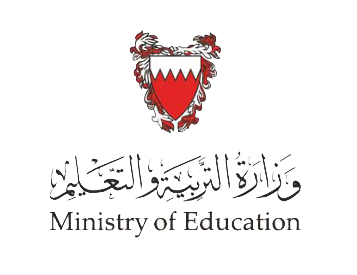 تعريف فن البيع
اختلف الخبراء في تعريف مصطلح فن البيع بين العلم والفن، 
نورد فيما يلي بعض هذه التعريفات:
القدرة على إقناع الناس لشراء سلعة ما وجذب انتباههم اليها.
العلم الذي تثير به في ذهن عميلك رغبة لا يشبعها إلا حصوله على بضاعتك.
الفن الذي يمارسه البائع لتحقيق عمليات تبادل اقتصادي.
وزارة التربية والتعليم – الفصل الدراسي الثاني 2020-2021م
بيع 311
فن البيع
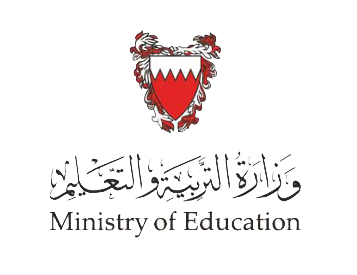 البحث عن وظيفة في مجال البيع
على طالب الوظيفة أن يسوّق نفسه، لأن الشــــركات تعمل على انتقاء العناصر الموهوبة التي تقدم الخدمات الأفضل لها، كما تقوم هذه الشـــركات بعملية التصفية للمتقدمين لها لاختيار الأفضل.
وزارة التربية والتعليم – الفصل الدراسي الثاني 2020-2021م
بيع 311
فن البيع
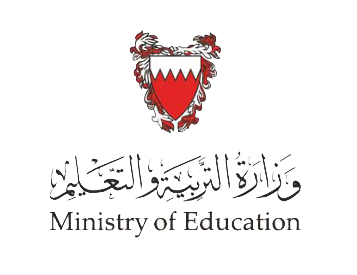 أهم الخطوات التي تقوم بها للبحث عن وظيفة رجل البيع
دراسة الشركات والمصانع في البلد المناسبة للوظيفة.
قراءة الإعلانات في جميع وسائل الاعلام والاتصال.
الاتصال ببعض الشركات هاتفياً أو عبر البريد.
التقديم في وزارة العمل والشئون الاجتماعية.
الإطلاع على توصيف وظيفة رجل البيع.
التدرب على إعداد طلب استخدام والسيرة الذاتية.
وزارة التربية والتعليم – الفصل الدراسي الثاني 2020-2021م
بيع 311
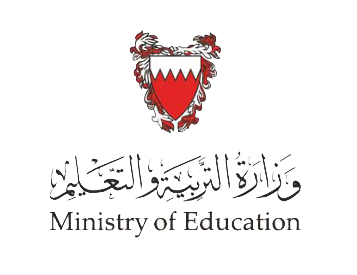 فن البيع
وقفة تقويمية
تخرجت فاطمة من جامعة البحرين بشهادة بكالوريس إدارة اعمال وبدأت البحث عن وظيفة تناسب تخصصها ولديها سؤال للحصول على الوظيفة المناسبة...
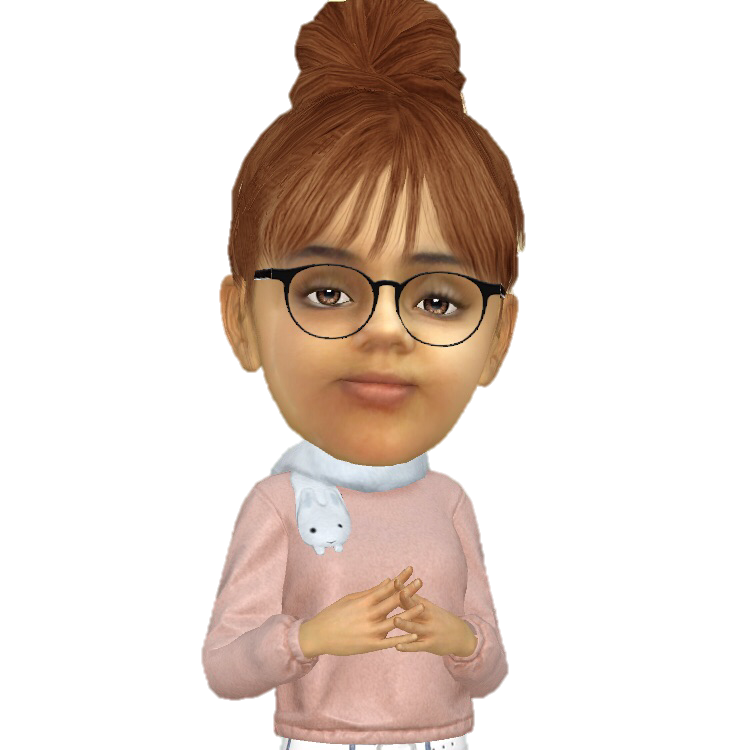 ما ماهي أهم الخطوات التي سأقوم بها للبحث عن وظيفة في تخصصي؟
وزارة التربية والتعليم – الفصل الدراسي الثاني 2020-2021م
بيع 311
أهم الخطوات التي تقوم بها للبحث عن وظيفة رجل البيع
فن البيع
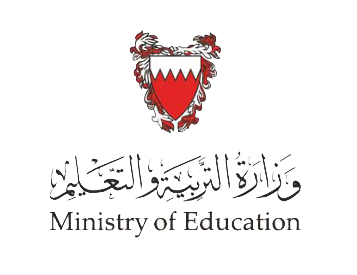 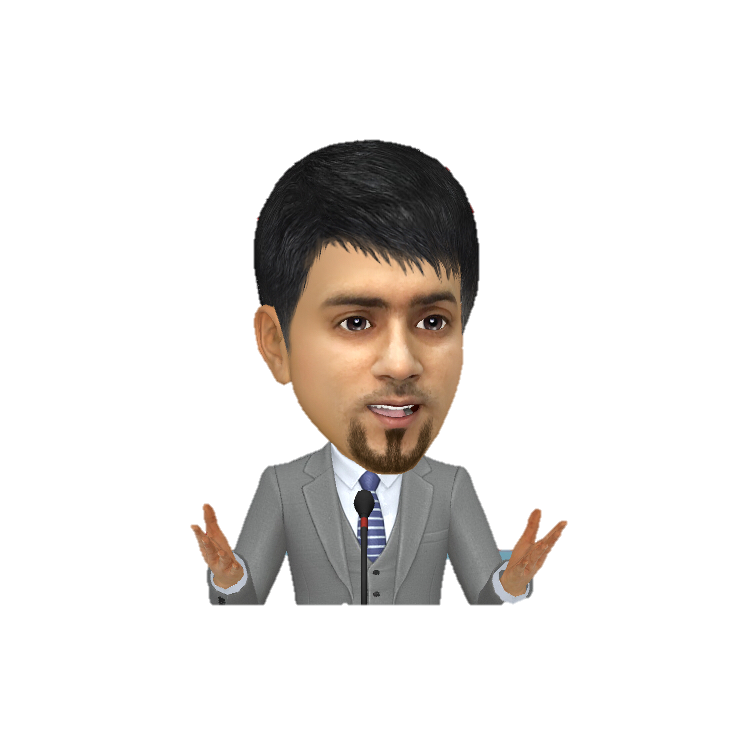 دراسة الشركات والمصانع في البلد المناسبة للوظيفة.
قراءة الإعلانات في جميع وسائل الاعلام والاتصال.
الاتصال ببعض الشركات هاتفيًا أو عبر البريد.
التقديم في وزارة العمل والشئون الاجتماعية.
الاطلاع على توصيف وظيفة رجل البيع.
التدرب على إعداد طلب الاستخدام والسيرة الذاتية.
وزارة التربية والتعليم – الفصل الدراسي الثاني 2020-2021م
بيع 311
فن البيع
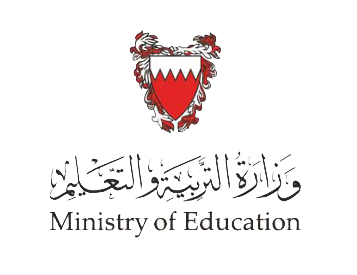 انتهى الدرس 
آملين  
تحقيق 
أهدف درس فن البيع
 شكرا 
مع التوفيق والنجاح
انتهاء الدرس
أن يكون حقق الطالب أهداف الدرس:
توضح لماذا تدرس فن البيع.
تعرف على فن اليع.
يميز بين العلم والفن.
تشرح خطوات البحث هم وظيفة في مجال البيع
لمزيد من المعلومات:
www.Edunet.com زيارة البوابة التعليمية
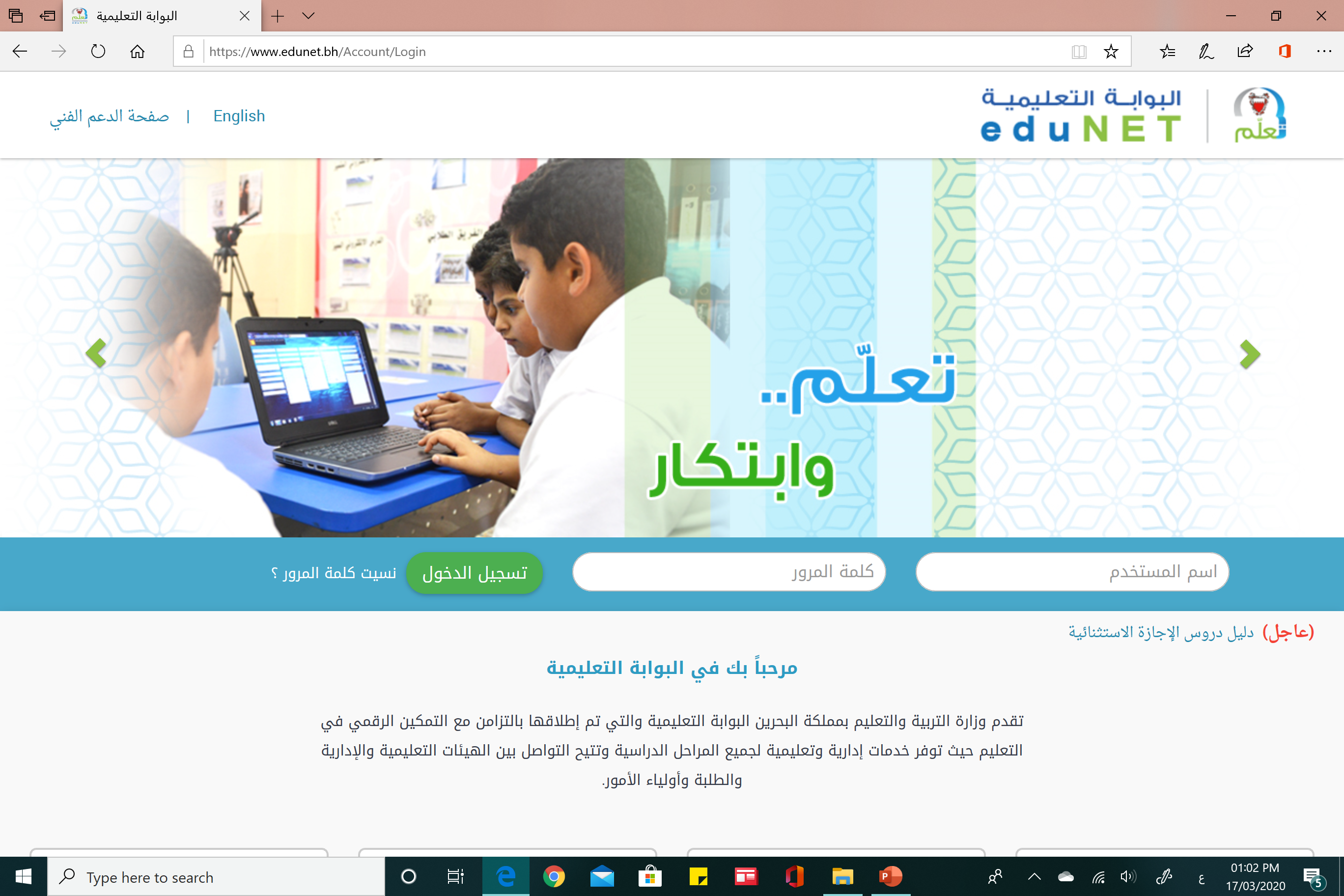 وزارة التربية والتعليم – الفصل الدراسي الثاني 2020-2021م